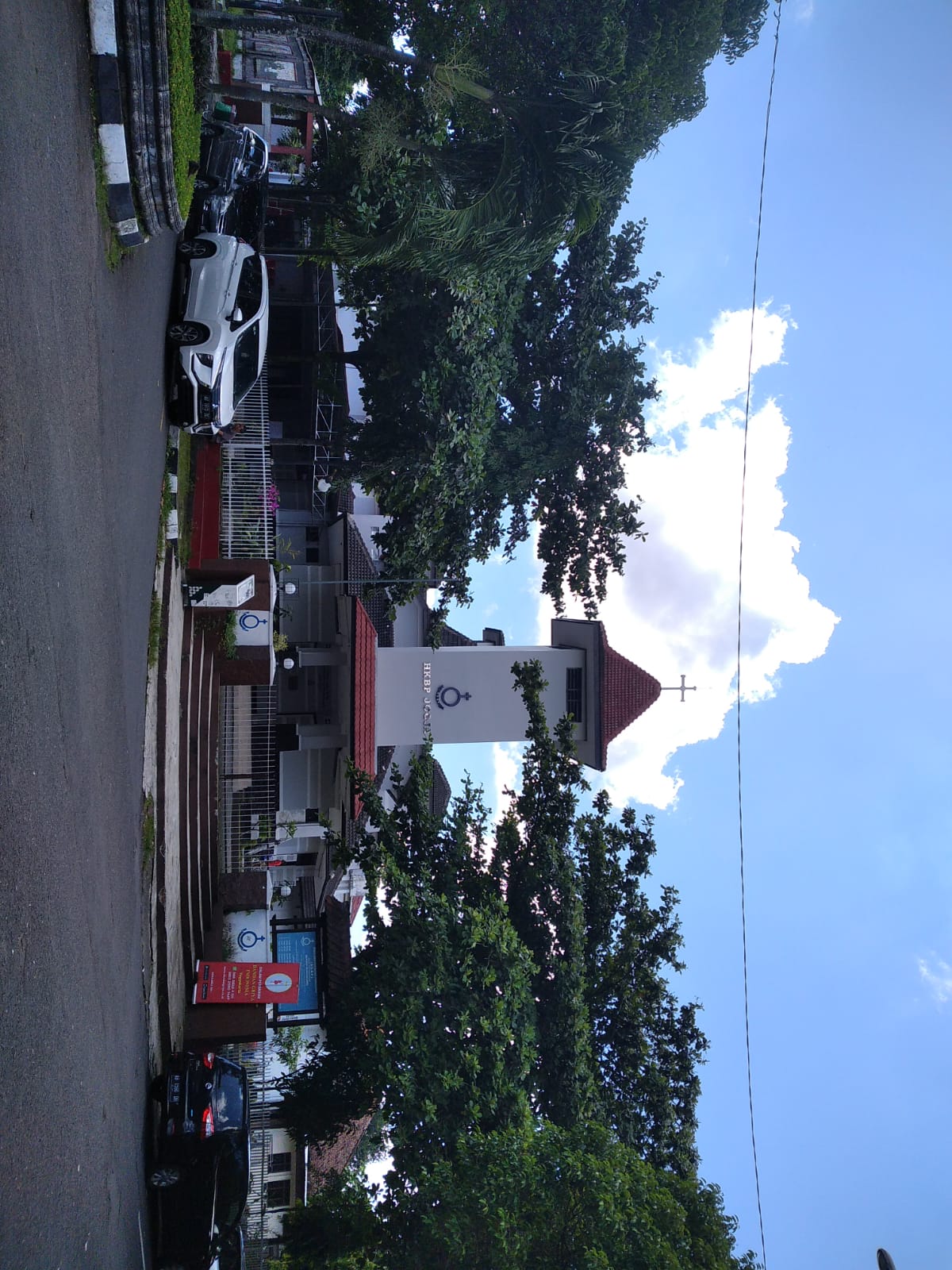 Warta Jemaat HKBP YogyakartaMinggu XVI Dung TRINITATIS 01 Oktober 2023
NAMA, ARTI, DAN TOPIK MINGGU
TRINITATIS
Artinya: 
Ketritunggalan TUHAN 
Hasitolusadaon ni DEBATA 
Topik Minggu Ini: 
Tekun Melakukan Kehendak Allah  
Benget Mangulahon Lomo Ni Roha Ni Debata
PELAYAN IBADAH HARI INI  Pukul 06:30
PELAYAN IBADAH HARI INI  Pukul 09:00
PELAYAN IBADAH HARI INI  Pukul 15:30
PELAYAN IBADAH HARI INI  Pukul 17:30
JADWAL PARTANGIANGAN WILAYAH MINGGU INI:
PENGHIBURAN DIAKONAL
Gereja kita melaksanakan ibadah penghiburan diakonal, pada hari Rabu, 04 Oktober 2023  pukul 19:00  bagi Keluarga Ny. E.U Pardede br Simarmata, Wilayah Barat 40039. Pelaksanaan di Sopogodang.
WARGA JEMAAT BARU
Mulai hari ini, Minggu 01 Oktober 2023, diterima menjadi warga jemaat HKBP Yogyakarta, yakni: 
Keluarga Bapak Jefpri Donatan Hutagalung / Ibu Rewinda Elisabet, dengan 2 orang anak. Datang dari HKBP Anugerah – Resort Terpadu Jambi – Distrik XXV Jambi. Alamat tempat tinggal di: Kompleks Pangkalan Udara Adisucipto Blok F (Flat Jupiter No. 15) - Yogyakarta, masuk dalam pelayanan Wilayah Timur, dengan Nomor Registrasi Jemaat: 20236. (Ikut dalam ibadah pukul 15:30)
Keluarga Bapak Ayub Jaya Putra Pasaribu / Ibu Septy Haryaningsih br Sitanggang, dengan 3 orang anak. Datang dari Gereja Kalimantan Evangelis – Resort Balikpapan. Alamat tempat tinggal di: Komplek Kragilan Residence No. A1 Kragilan Tamanan Banguntapan – Bantul, masuk dalam pelayanan Wilayah Selatan, dengan Nomor Registrasi Jemaat: 30246. (Ikut dalam ibadah pukul 09:00)
Dengan ini, Majelis Jemaat mengucapkan selamat menjadi jemaat baru. TUHAN memberkati.
kunjungan gerejawi (Tamu Huria)
Gereja kita menerima kunjungan gerejawi (Tamu Huria) sebagai beikut:
Pada hari ini Minggu, 01 Oktober 2023, dalam ibadah pukul 09.00: Noposo HKBP Tanjung Perak  – Surabaya, dengan jumlah anggota 33 orang, yang dipimpin oleh Pdt. Irene A. br Sitorus. Parhalado dan Jemaat HKBP Yogyakarta, mengucapkan selamat datang. TUHAN memberkati.
Pada hari Minggu, 08 Oktober 2023, dalam ibadah pukul 06.30: Seksi Parompuan HKBP Petukangan – Jakarta, dengan jumlah anggota 55 orang. Kepada seksi terkait, dimohon untuk membantu kelancaran kunjungan dimaksud.
PEMBERIAN ULOS HUT 70 TAHUN
Pada hari ini, Minggu 01 Oktober 2023, dalam ibadah pukul 09:00, gereja kita akan melaksanakan pemberian ulos bagi jemaat yang sudah genap berusia 70 tahun pada tanggal 23 Oktober 2022 lalu, yaitu kepada Ny. A. Hutajulu br Nainggolan.
PANITIA NATAL DAN TAHUN BARU 2023-2024
Dalam Sermon Majelis, Jumat 29 Oktober 2023, telah dibentuk Panitia Natal dan Tahun Baru 2023-2024 yakni gabungan Wilayah Utara dan Tengah. Adapun kelengkapan daftar nama panitia akan diinformasikan kemudian.
PELEAN TANGGAP BENCANA DISTRIK XVIII JABARTENGDIY
Pada hari ini, Minggu 01 Oktober 2023, dalam semua ibadah, sesuai dengan program distrik, kita mengumpulkan persembahan dalam amplop untuk Tanggap Bencana HKBP Distrik XVIII Jabartengdiy. Mohon dukungan dari kita semua. TUHAN memberkati
KEGIATAN PENYAMBUTAN MAHASISWA BARU, 7-8 OKTOBER 2023
Seksi Pemuda  HKBP Yogyakarta akan melaksanakan kegiatan Penyambutan Mahasiswa Baru (PMB) pada tanggal 7 – 8 Oktober 2022, bertempat di Kaliurang. Bagi Pemuda dan mahasiswa baru yang hendak mengikuti acara, dapat menghubungi Kevin (0822-9438-0016).
KAFETARIA NAPOSO HKBP YOGYAKARTA
Sehubungan dengan Program Kerja Seksi Pemuda HKBP Yogyakarta, dalam rangka penggalangan dana, Seksi Pemuda melaksanakan pelayanan kafetaria pada tanggal: 24 September, dan 01 Okotber 2023. Mohon dukungan dan partisipasi dari jemaat.
PESTA GOTILON: MINGGU 08 OKTOBER 2023
Sebagaimana rencana kegiatan yang tertera dalam Buku Progam Kegiatan 2023, maka pada hari Minggu 08 Oktober 2023, gereja kita akan menyelenggarakan Pesta Gotilon. Berkaitan dengan itu dalam semua ibadah kita akan mengumpulkan persembahan dalam amplop, dan dalam ibadah pukul 09:00, akan dilaksanakan lelang dari persembahan jemaat. Semua Seksi, Kategorial, dan Jemaat Wilayah diundang untuk berpartisipasi.
penghargaan diakonia kepada siswa berprestasi 2022-2023
Sehubungan dengan program Dewan Diakonia kepada Siswa Berprestasi, baik bidang formal maupun informal,  maka gereja kita akan memberikan apresiasi/penghargaan diakonia bagi warga jemaat yang berprestasi dengan ketentuan, sebagai berikut:
Prestasi formal/sekolah (tingkat SD,  SMP/Sederajat,  dan SMA/Sederajat), yaitu yang kenaikan kelas dan kelulusan dengan meraih ranking 1-3 Tahun Ajaran 2022-2023.
Prestasi informal (Kesenian,  Olah Raga,  dll.),  meraih predikat juara 1-3, minimal dalam skala tingkat kota atau kabupaten pada periode Juli 2022-Juni 2023.  
Adapun yang menjadi syarat/ketentuan adalah: (1) Siswa merupakan jemaat aktif dalam satu tahun terakhir. (2) Menyerahkan fotokopi rapor/ijazah disertai keterangan prestasinya yg dilegalisir oleh Kepala Sekolah dan atau foto kopi sertifikat/piagam kejuaraan dilegalisir pihak yang mengeluarkan. 
Berkas diserahkan Tanggal 25 September – 06 Oktober 2023 kepada St. drg. Vera Imelda Tampubolon br Panjaitan - Seksi Pendidikan dan Kemasyarakatan -  dan atau ke Sekretariat/Kantor Gereja untuk bahan seleksi. Penyerahan apresiasi akan dilaksanakan pada hari Minggu, 08 Oktober 2023 dalam ibadah pukul 09:00. Demikian diwartakan untuk mendapat perhatian.
TAHAPAN PEMBANGUNAN RUANG IBADAH SEKOLAH MINGGU-REMAJA DAN RUMAH PASTORI
Tahap Pertama: dari tanggal 11 September 2023 (masa kerja 120 hari), pelaksanaan renovasi ruang ibadah untuk Sekolah Minggu dan Remaja yang sebelumnya Rumah Pastori Pendeta Resort dan Kantor Sekretriat.
Tahap Kedua: Selesai renovasi tahap pertama, akan dilanjutkan dengan pembangunan 3 unit rumah pastori di Jalan I Dewa Nyoman Oka 20 - Yogyakarta.
TOKTOK RIPE DAN DONASI PEMBANGUNAN
Rencana Anggaran Biaya Renovaisi Ruang Ibadah Sekolah Minggu-Remaja, dan Pembangunan 3 unit Rumah Pastori dibutuhkan biaya Rp2.210.336.825,-. Sesuai hasil Keputusan Rapat Huria yang lalu, setiap keluarga dimohon untuk berkontribusi Rp600.000/tahun sebagai toktok ripe. Setiap keluarga dan individu dapat juga memberi donasi (selain toktok ripe) sesuai kerelaan hati. Toktok Ripe dan Donasi dapat dikirim ke BNI Cab UGM Rekening No. 1448306545 a.n. Panitia Pembangunan HKBP Yogyakarta.
WARTA PANITIA PEMBANGUNAN
Panitia Pembangunan HKBP Yogyakarta, dalam minggu ini menerima:
Toktokripe dari: Kel. C.T. Hutabarat, ST/dr. S.T. br Hutagalung, Timur 20117 Rp 600.000,-
Sumbangan dari: Kel. C.T. Hutabarat, ST/dr. S.T. br Hutagalung, Timur 20117 Rp 600.000,-
Sumbangan dari: Dwi Harti Clarita Hutagalung Rp 1.500.000,-
Dengan ini Panitia mengucapkan terima-kasih. TUHAN memberkati.

Saldo akhir: Rp.649.783.986,-; dan Panitia juga memiliki Renening Bank Mandiri No. 137-00-2239870-1 a.n. Pembangunan Gereja HKBP Yogyakarta
KEBERSIHAN LINGKUNGAN
Untuk menjaga kebersihan kota Yogyakarta, dengan ini dimohon jemaat untuk berpartisipasi menjaga kebersihan lingkungan komplek Gereja HKBP Yogyakarta dengan membuang sampah pada tempat yang telah disediakan. Atas partisipasinya, diucapkan terimakasih.
PENERIMAAN PELAYAN GURU SEKOLAH MINGGU, PENDAMPING REMAJA & TIM MUSIK DAN IBADAH
Bagi jemaat yang hendak bergabung jadi Guru Sekolah Minggu, Pendamping Remaja, dan atau Tim Musik Ibadah, dapat menghubungi: Sekretariat Gereja. TUHAN memberkati dan memperlengkapi gereja-Nya.
DAFTAR YANG BERULANG TAHUN KELAHIRAN dan PERNIKAHAN
Parhalado HKBP Yogyakarta mengucapkan ”Selamat Ulang Tahun” kepada seluruh jemaat yang ber-Ulang Tahun Kelahiran dan Pernikahan dari  tanggal  01 Oktober 2023 s/d 07 Oktober 2023. Dengan penuh suka cita jemaat yang berulang tahun, merenungkan firman yang tertulis di Mazmur 90:12; 103:1-2: Ajarlah kami menghitung hari-hari kami sedemikian, hingga kami beroleh hati yang bijaksana. Pujilah TUHAN, hai jiwaku! Pujilah nama-Nya yang kudus, hai segenap batinku! Pujilah TUHAN, hai jiwaku, dan janganlah lupakan segala kebaikan-Nya!
Warga jemaat yang sakit dan masa pemulihan
Mari kita mendoakan kesembuhan bagi warga jemaat HKBP Yogyakarta dirawat 
di rumah sakit: 2 orang; dan di rumah: 6 orang.  TUHAN kiranya memulihkan, menyembuhkan, dan menguatkan.
pokok-pokok doa syafaat
Menghadapi Tahun Profesionalisme Dalam Penatalayanan 2023; Proses tahapan Pemilu 2024; Penjajagan pembentukan Pospel Sedayu Kulonprogo; Pencarian lahan Pospel Wonosari, Permohonan perlindungan dari pandemi, warga jemaat yang sakit, bergumul, dan berduka; Toleransi dan kerukunan umat beragama & kedamaian/kesejahteraan Indonesia; Perdamaian Dunia & Keadilan; Keutuhan & kedamaian warga gereja dan bangsa Indonesia; Kota Yogyakarta & Bangsa Indonesia dalam rangka menghadapi dan mengatasi Pandemi Covid-19 dan proses pemulihan, dll.
KEGIATAN PELAYANAN DI PARGODUNGAN MINGGU INI
Selengkapnya dapat dibaca dalam softfile warta yang telah dikirimkan lewat group WA Wilayah masing-masing, atau diunduh lewat website, dan atau dalam Warta yang tertera dalam papan pengumuman.
dONATUR BUNGA ALTAR
Penyumbang bunga altar pada hari ini, Minggu 01 Oktober 2023, yaitu dari: Keluarga St. Ny Niken Sijabat br. Nababan. Bagi yang berkehendak menjadi donatur bunga altar dapat menghubungi St. Dra. Ny. R.L.C. Malau br Nadeak dengan No HP: 0813-2873-9880. TUHAN memberkati.
WARTA KEUANGAN MINGGU INIPosisi Keuangan
DEMIKIAN WARTA MINGGU INI

TUHAN MEMBERKATI